Yocto Project Summit – LyonDay 1 : Thursday 31 October 2019
Lieu Ta, Paul Barker, David Reyna, Mark Hatle, John Mason, 
Behan Webster, Mirza Krak, Mark Asselstine, Tim Orling
Presenter Slides: https://wiki.yoctoproject.org/wiki/YP_Summit_Lyon_2019
Agenda – Yocto Project Summit - Day 1
9:00- 9:20	Welcome and Keynote
9:25- 10:10	Creating Friendly Layers
10:15-11:00	Yocto Project and CVEs
11:05-11:15	Morning Break
11:20-12:05	Transitioning from long term stable to CI/CD
12:10-12:55	Binary Package Feeds for Yocto
1:00-1:45	Lunch
1:50- 2:35	Yocto Project state of the Union panel talk
2:40- 3:25	Creating a Yocto/OE-core BSP layer for the Google Coral Dev Board
3:30- 3:45	Afternoon Break
3:45- 4:30	Building Container Images with the Yocto Project
4:35- 5:20	Resulttool
1. Welcome and Keynote
Lieu Ta
2. Creating Friendly Layers
Paul Barker
About Me
Involved in Yocto Project since 2013

Work across the whole embedded stack

Managing Director & Principal Engineer @ Beta Five Ltd

Contact: paul@betafive.co.uk
Website: https://www.betafive.co.uk/
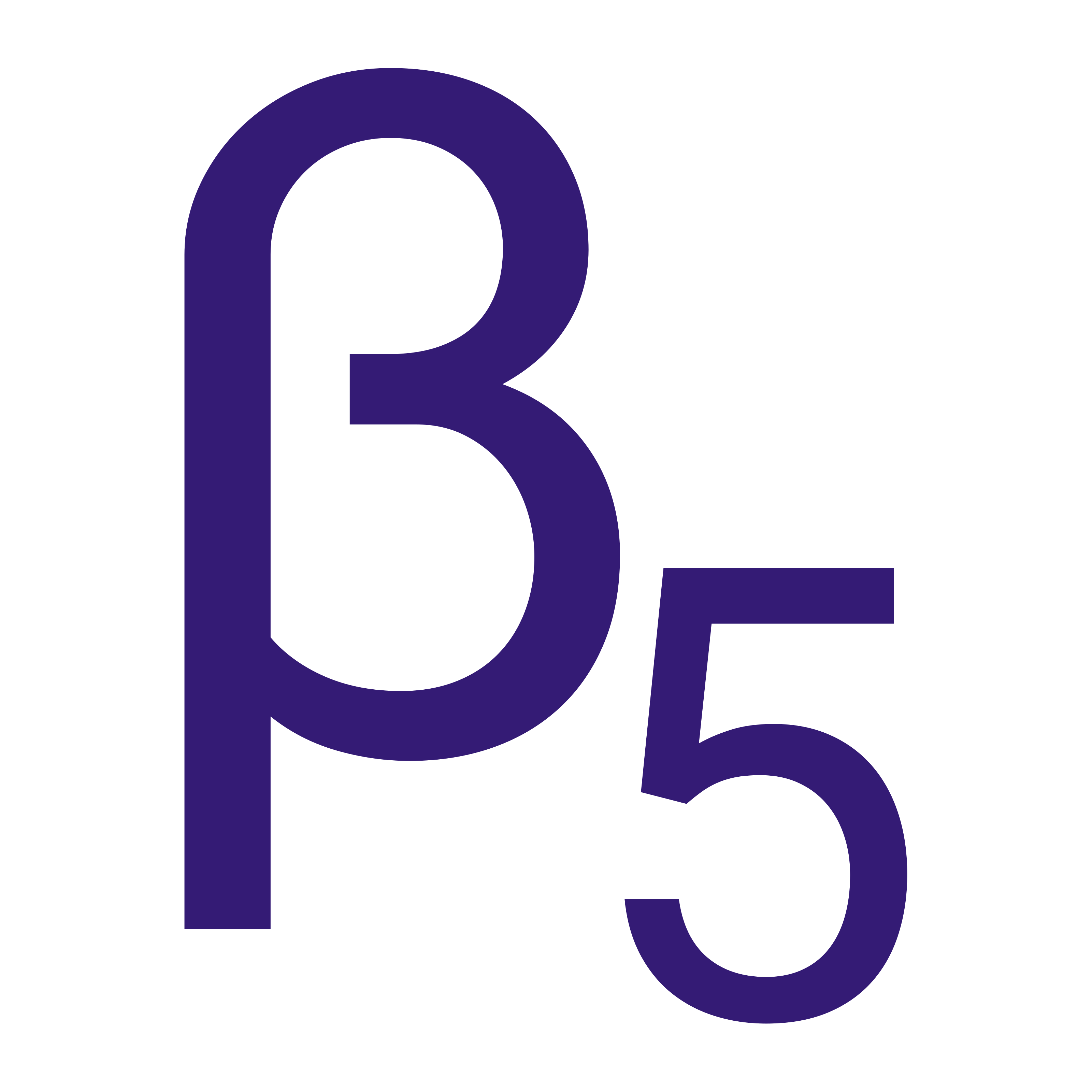 About This Talk
Introduction
Best Practices
Layers to learn from
Methods
Examples
Parsing details of bblayers.conf and layer.conf files
Suggestions for future work
There Shall Be No Victims
I won’t be showing examples of bad practice today

Sorry to disappoint!
What Is A Friendly Layer?
Simply adding the layer doesn’t change functionality
Doesn’t assume MACHINE, DISTRO, etc
Careful use of bbappends
Avoid clashing with recipe names in existing layers
Place python helpers in a lib directory
Avoid littering the global namespace
Why Should You Care?
Yocto Project Compatible badge requires this
Makes it easier to integrate with other layers
Less likely to cause conflicts
Easier to test and debug builds
Can quickly turn features on and off
Can reduce the number of layers you need to create
Check MACHINE instead of having one layer per machine
Check features instead of having one layer per feature
Actually simplifies development of your layer
But can’t you just dynamically set BBLAYERS?
Not in a multiconfig
Not based on variables in local.conf or some layer
So you may not even know MACHINE, DISTRO, etc
Not even very easily in bblayers.conf
Parsing limitations discussed later
Dynamically creating bblayers.conf for each build means another script to maintain
Layers To Learn From
meta-virtualization
meta-clang
meta-security
meta-raspberrypi
Keep layer.conf simple
Settings in layer.conf apply to all recipes
Not just those in your layer
Often difficult to override things set in layer.conf
Parsed very early
Details covered later
Parsed in BBLAYERS order not BBFILE_PRIORITY order
Adding New Content in Layers
New content is typically safe to add
New recipes
New classes
New machines
New distros
Watch out for name clashes
Search the layer index first: https://layers.openembeded.org/
Modifying Existing Recipes
This is where you can cause problems
_append and _remove
_remove takes precedence over _append
_remove cannot be undone easily!
Avoid it if at all possible
Using Overrides
Extend OVERRIDES based on a variable
Use override syntax in variable assignments
Document your new variable

For example, if you support option `a` and option `b`:
        OVERRIDES =. "option-${OPTION}“        SRC_URI_append_option-a = "file://a.patch"        SRC_URI_append_option-b = "file://b.patch file://b.conf"
Example: Toolchain Override in meta-clang
In clang.bbclass:

# choose between 'gcc' 'clang' an empty '' can be used as wellTOOLCHAIN ??= "gcc"OVERRIDES =. "${@['', 'toolchain-${TOOLCHAIN}:']['${TOOLCHAIN}' != '']}"CC_toolchain-clang  = "..."CXX_toolchain-clang = "..."CPP_toolchain-clang = "..."CCLD_toolchain-clang = "..."CLANG_TIDY_EXE_toolchain-clang = "..."RANLIB_toolchain-clang = "..."AR_toolchain-clang = "..."NM_toolchain-clang = "..."
Using Features
Three classes of feature variables:
DISTRO_FEATURES
MACHINE_FEATURES
IMAGE_FEATURES
Much tidier than messing with overrides
Conditional syntax isn’t very pretty though
Conditional Syntax
Python expressions
Can call a function `fn` with the syntax `${@fn()}`
Two commonly used condition functions
oe.utils.conditional
         def conditional(variable, checkvalue, truevalue, falsevalue, d):
             if d.getVar(variable) == checkvalue:
                 return truevalue
             else:
                 return falsevalue

bb.utils.contains – is `checkvalues` a subset of `variable`?
         def contains(variable, checkvalues, truevalue, falsevalue, d)
Conditional Inclusion
You can use Python expressions in include and require statements
Example:
	require ${@bb.utils.contains('DISTRO_FEATURES', ...)}

You can have a simple .inc file without conditionals if you have many changes to make based on one condition
Include vs Require Statements
`require` errors on missing files
You almost always want this

`include` silently ignores missing files
Useful for optional configs
Useful when including something from another optional layer
Example: Distro Features in meta-virtualization
README
The bbappend files for some recipes (e.g. linux-yocto) in this layer need tohave 'virtualization' in DISTRO_FEATURES to have effect. To enable them, addin configuration file the following line.    DISTRO_FEATURES_append = " virtualization“

linux-yocto_4.19.bbappend
require ${@bb.utils.contains('DISTRO_FEATURES', 'virtualization’,                             '${BPN}_virtualization.inc', '', d)}

No DISTO_FEATURES conditionals needed in the .inc file
Example: Conditional inheritance in meta-security
linux-%.bbappend

inherit ${@bb.utils.contains('DISTRO_FEATURES', 'modsign', 'kernel-modsign', '', d)}


No DISTRO_FEATURES conditionals needed in kernel-modsign.bbclass
Adding Sanity Checks
Add a handler for bb.event.SanityCheck
Ensures your check only runs once
Raise a flag if things look wrong
bb.warn()
bb.error()
bb.fatal() if you really can’t continue

Use this if you really must limit supported values of MACHINE, DISTRO, etc
Example: Sanity Checks in meta-virtualization
sanity-meta-virt.bbclass
addhandler virt_bbappend_distrocheckvirt_bbappend_distrocheck[eventmask] = "bb.event.SanityCheck"python virt_bbappend_distrocheck() {    skip_check = e.data.getVar('SKIP_META_VIRT_SANITY_CHECK') == "1"    if 'virtualization' not in e.data.getVar('DISTRO_FEATURES').split()        and not skip_check:        bb.warn("...")}
Using Anonymous Python Functions
Useful when more complex conditionals are needed
Full support for python if statements, for statements, etc
Executed at parse time
Can use d.getVar() to check variables
Can use d.setVar() to modify variables
Syntax:
        python() {            if d.getVar('SOMEVAR').startswith('prefix'):                d.setVar('SOMEOTHERVAR', '1')        }
Using Classes to Modify Recipes
Define a new class in your layer
Do not set INHERIT in layer.conf or elsewhere
Document that your functionality is enabled by adding the new class to INHERIT in local.conf or a distro conf
Useful if you have similar modifications to make to many recipes
Modifying BBCLASSEXTEND
Appending to BBCLASSEXTEND in a bbappend is relatively safe
No need for conditionals here
May be used to add `-native` variant of an existing recipe
Can then be used in the build of another recipe
yocto-check-layer Script
Layer compatibility test script
Checks recipe signatures with and without the layer present
Also checks for other common requirements:
Does the layer have a README?
Does everything parse correctly?
Is LAYERSERIES_COMPAT set?
Can we get signatures for `bitbake world`
Actual build is not perfomed
Parsing Details: bblayers.conf
Parsed first
Before any layer.conf
Before local.conf or other user config files
Before base.bbclass
BBLAYERS is iterated as soon as bblayers.conf is fully parsed
Can’t depend on variables from any of the above files
No access to python lib directories from any layer
Can’t `import oe` or any submodules
Can’t use oe.utils.conditional(), use bb.utils.contains() instead
Parsing Details: layer.conf
Parsed in sequence of BBLAYERS immediately after bblayers.conf
Still before local.conf, base.bbclass, etc
Still no access to python lib directories from any layer
Including the current layer!
Final Word: Think About Downstream Developers
How can they extend configuration?
How can they disable things?
Don’t force them to use _remove
Don’t assume distro, machine or target image
If support really is limited, add a sanity check
Future Work
Make it easier to write friendly layers
Automate checks against the layer index
Catch recipe, machine or class name duplication
Nerf layer.conf
Simpler conditionals?
Thank YouAny questions?
Follow Up: paul@betafive.co.uk
3. Yocto Project and CVEs
David Reyna
4. Transitioning from long term stable to CI/CD
Mark Hatle
Terms
Long Term Stable – a release that has some defined period of maintenance, and a defined bug fix strategy
Continuous Integration – Act of integrating upstream source code and local changes on a continuous basis.
Continuous Development – Developing against the latest Continuous Integration OS
Continuous Delivery – Delivery production code to customers on a continuous basis
DevOps – Encompasses Continuous Integration, Continuous Development, Continuous Delivery and necessary organizational changes to support this model.
Technical Debt – The work that you need to maintain, as it is not in the community
Stable Release Strategy
Traditional Approach – Long Term Stable
a.k.a. Periodic Uplift
Long Term StableTraditional OSS device development model
Why?
This is what people have been doing for years
People are used to managing the risks, challenges, and maintenance
Well supported by community and commercial interests
Starts by choosing a “stable” version of the Open Source software with a plan to remain there for a period of time (part or all of expected product life cycle)
Your development then is on top of the stable, and expects minimal changes to the stable base over time.
Long Term Stable
Yocto Project Dev
(6 Months)
Yocto Project Stable
(12 Months)
Product Developments
Product Maintenance
Long Term Stable
Yocto Project Dev
(6 Months)
Yocto Project Stable(12 Months)
By the time development starts, you are 1-7+ months out of date
with for software features, but APIs are established.
Product Developments
Product Maintenance
By the time you deploy, you are on your own
for support… (Can be mitigated w/ OSV support)
Long Term Stable
Advantages:
Lowers perceived risks*
You know exactly what you will get now and into the future
Minimal to no API changes over life of product
Disadvantages:
*May actually increase long term support risks (Bugs, CVEs, etc)
Use commercial OSVs to mitigate this risk
Can’t rely on Open Source communities to help with maintenance
Software may be obsolete by the time you use it
Functional capabilities are locked down
No or minimal new features
Continuous Integration & Development
Advanced Approach – CI with Long Term Stable
Continuous Integration/Development
Regular integration/rebase of open source components
Why?
Better understanding of new features
Ability to influence community direction (and features)
Time to market
Ability to transition to “stable” model
Starts by using the in-development version of the Yocto Project, then follows the stable branch when available.
Your development is based on in development work, and expects minimal changes to the stable base over time.
Long Term Stable
Yocto Project Dev
(6 Months)
Yocto Project Stable
(12 Months)
Product Developments
Product Maintenance
Long Term Stable
Yocto Project Dev
(6 Months)
Yocto Project Stable
(12 Months)
Staying current with development means you are up-to-date,
but you need to keep rebasing to stay current… churn can cause rework
Product Developments
Product Maintenance
By the time you deploy, you know the quality level of the components and you can piggy back on the Yocto Project stable support path longer. Can benefit from OSV support.
Moving from LTS to CIDefine quality objectives (OS)
How do you measure what the quality level is?
Automation is key!
Testing (OS)
Frameworks(s)
Community Tests
Your Own Tests
What is acceptable quality?
Don’t have to test everything, but you need to test your use cases.
Moving from LTS to CIDefine synchronization strategy (OS)
Merge or rebase?
Merge hides technical debt
Rebase brings technical debt ‘to the top’, at the expense of non-FF
How often to resync?
Daily – every 2 weeks
What happens when there is a conflict?
  Who fixes the problem?
Identify “changes”, and communication to users is key
If/when to push upstream (lower technical debt)
Moving from LTS to CIIntegration Strategy (Product)
Decide when to integrate into product development
Quality Criteria?
Time?
How to integrate development work
Rebase?  Merge?  “next” development?  Etc…
How to deal with periods of transition?
What happens when API/ABI changes?
Testing
How to catch when something unexpected changed, but didn’t trigger build-time error
May need more diligent functional testing, then otherwise necessary
Rebase Work
2.6 M2
2.5 GA
2.6 M2
2.6 Bugs
2.5 GA
2.6 Bugs
2.6 M1
2.6 GA
2.6 M3
2.6 M1
2.6 GA
2.6 M3
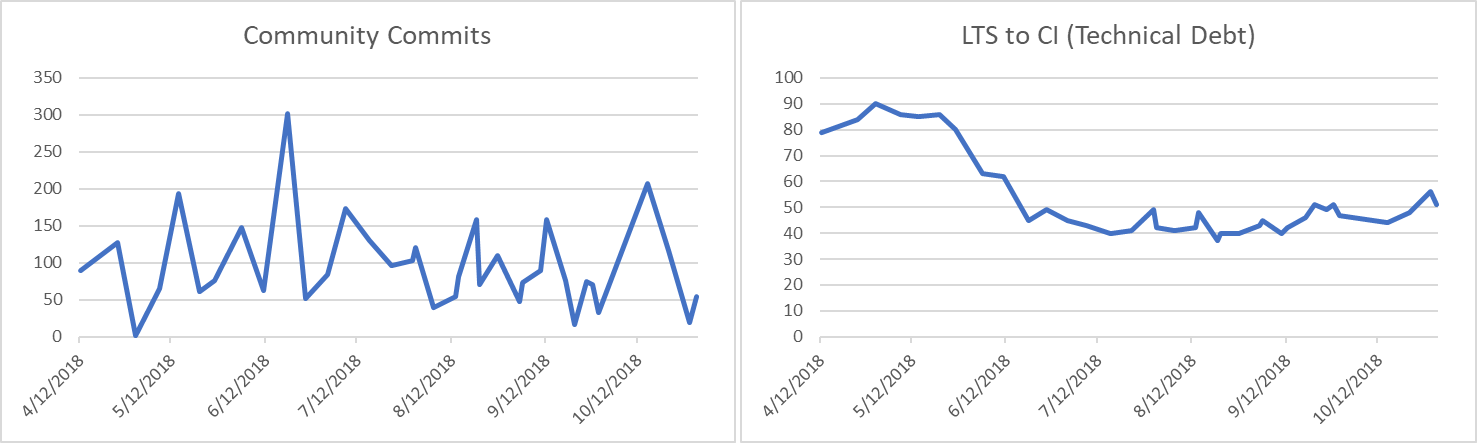 Based on http://github.com/WindRiver-OpenSourceLabs – bitbake, oe-core, meta-yocto, meta-openembedded
Continuous Integration & Development
Advantages:
Ability to influence quality and features of OSS components
Faster time to market/More up-to-date features
Longer Open Source support window
*Lowers perceived maintenance risks, once on stable
Stable API/components after release
Disadvantages:
Need to coordinate development and release schedule with YP release
Requires additional testing for risk management
*Once on stable, same long term support risks (Bugs, CVEs, etc)
Use commercial OSVs to mitigate this risk
Can’t rely on Open Source communities to help with maintenance, long term
Functional capabilities are locked down
No or minimal new features
Continuous Integration & Continuous Delivery
DevOps Approach
Continuous Integration & Continuous Delivery
Regular integration/rebase of open source components
Why?
Better understanding of new features
Ability to influence community direction (and features)
Time to market
Continuous ability to incorporate new features
Easier to resolve defects
Keeps technical debt under control
Using the in-development version of the Yocto Project
Your development is based on in development work, expect to adjust over time to new features
Continuous Integration & Continuous Delivery
Yocto Project Dev
(6 Months)
Staying current with development means you are up-to-date,
but you need to keep rebasing to stay current… churn can cause rework
Product Developments
With a CI/CD approach to released product, life span of a product
can be longer, as new features are easier to introduce.
Moving from CI to DevOpsDefine quality objectives (OS & Product)
How do you measure what the quality level is?
Automation is key!
Testing (OS)
Frameworks(s)
Community Tests
Your Own Tests
What is acceptable quality?
Don’t have to test everything, but you need to test your use cases.
Same as CI approach!
Moving from CI to DevOpsDefine synchronization strategy (OS & Product)
Merge or rebase?
Merge hides technical debt
Rebase brings technical debt ‘to the top’, at the expense of non-FF
How often to resync?
Daily – every 2 weeks
What happens when there is a conflict?
  Who fixes the problem?
Identify “changes”, and communication to users is key
If/when to push upstream (lower technical debt)
Same as CI approach!
Moving from CI to DevOpsIntegration Strategy (Product)
Decide when to integrate
Keep OS and Product in lock step!
Define Release Criteria
What do we do if we can’t meet the criteria?
“Skip” a release – focus on the next version
How long is a release supported for?
Short support windows are key
The longer an individual release is maintained, the higher the work required
Think weeks, not years!
Can’t overlook the need for some maintenance activities
Always backport
Moving from CI to DevOps
2.7 M2
2.7 M2
2.7 GA
2.8 M2
2.7 GA
2.8 M2
2.8 M3
2.8 M3
2.7 M1
2.7 M1
2.7 M3
2.7 M3
2.8 M1
2.8 M1
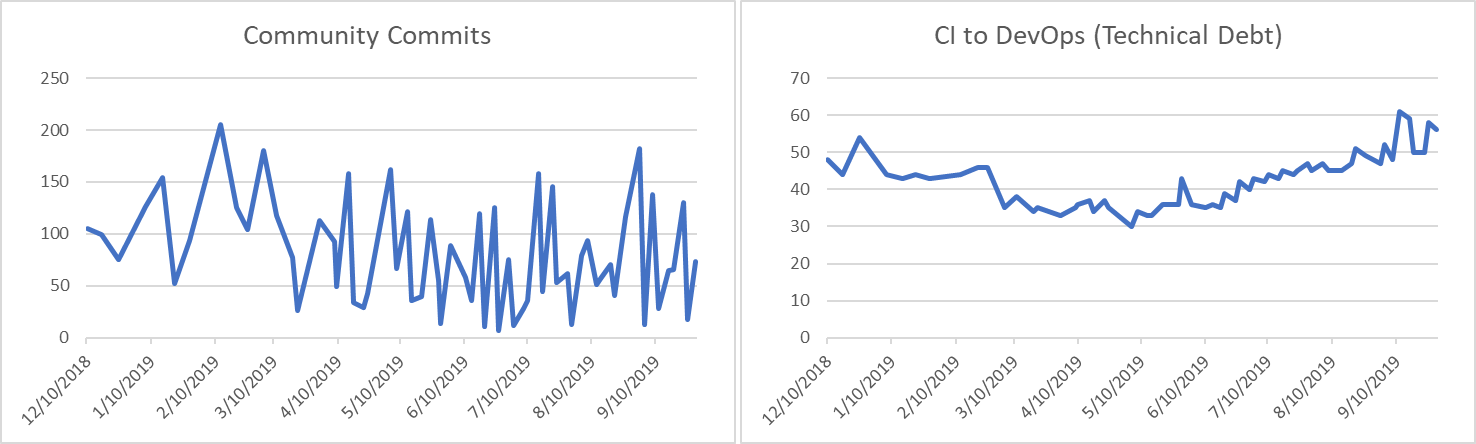 Based on http://github.com/WindRiver-OpenSourceLabs – bitbake, oe-core, meta-yocto, meta-openembedded
Continuous Integration & Continuous Delivery
Advantages:
Ability to influence quality and features of OSS components
Faster time to market/More up-to-date features
Always active maintenance window
New features and upgrades available
Disadvantages:
YP master Quality varies at different stages of development
Need to be willing to ‘wait’, or contribute to improving the OSS quality
Requires additional testing for risk management
Need to prepare for when a required feature is made obsolete
Recap
LTS to DevOpsA journey, doesn’t happen overnight!
LTS
CI + LTS
DevOps
Ability to
Influence
Some
None
A Lot
Time to
Market
Faster
Slow
Fastest
Rate of
Change
Variable (Dev)
 Small (Maint)
Small
Variable
Feature
Changes
Yes (Dev)
None (Maint)
None
Yes
Maint
Require
Grows over time
Grows over time
Predictable
Requires
Automation
No
Yes
Yes
Questions?
5. Binary Package Feeds for Yocto
John Mason
Download the presentation
https://wiki.yoctoproject.org/wiki/File:BinaryPackageFeed.pptx
[Speaker Notes: I don’t have 45 minutes of material. If you sit there listening to me drone one over my slides this will be short

Please feel free to stop me and ask questions at any time.]
6. Yocto Project state of the Union panel talk
Moderator: Behan Webster
7. Creating a Yocto/OE-core BSP layer for the Google Coral Dev Board
Mirza Krak
About me
mender.io
OTA updates for embedded Linux devices
Apache 2.0
End-to-end solution
~40 device integrations using Yocto Project
Mirza Krak
8 years in embedded Linux
Board Support Package
Yocto Project
Open source
Session overview
Share the journey of creating a BSP layer for the Coral Dev Board
approach can probably be applied to other boards
Coral Dev Board - Hardware
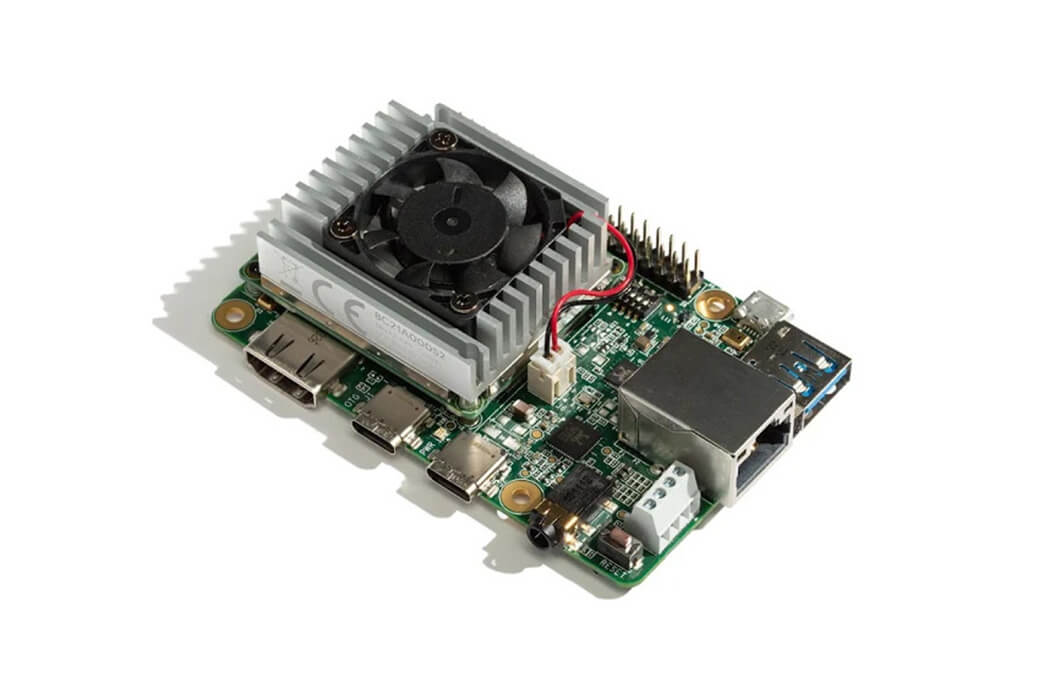 https://coral.withgoogle.com/products/dev-board
Coral Dev Board - Software
Mendel Linux (release Chef)
Mendel Linux is a lightweight derivative of Debian Linux
Debian apt repositories
Additions for Coral Dev Board peripherals
Pre-built images
Convenient for prototyping
Coral Dev Board - Software
Contacted support
Custom build system to generate images
debootstrap wrapper
https://coral.googlesource.com
source code of all “extra” components and build system
Coral Dev Board - Software
Forked BSP components
uboot-imx
linux-imx
imx-firmware
wayland-imx
….
Only a few had actually been changed
uboot-imx and linux-imx
Coral Dev Board - Software
Conclusion: Based on NXP BSP
could probably reuse much of what is in meta-freescale
Obvious that they are using Yocto as reference
“Import IMX8MM bl31/tee from Yocto”
meta-coral
Depend on meta-freescale
to get NXP BSP components
Machine
conf/machine/coral-dev.conf
based on meta-freescale/conf/machine/imx8mqevk.conf
updated dtb names, U-Boot defconfig etc..
meta-coral
Started with U-Boot recipe
u-boot-coral_2017.03.bb
based on u-boot-imx_2017.03.bb from meta-freescale (thud)
had to make a small patch to imx-mkimage (hardcoded dtb name)
core-boot-script.bb (boot.txt from Mendel Linux)
meta-coral
Linux kernel recipe
linux-coral_4.9.51.bb
based on linux-imx_4.9.123.bb from meta-freescale
imported defconfig from linux-imx-debian (Mendel Linux)
meta-coral
Custom WKS file to create disk image
meta-coral/wic/coral-bootpart.wks.in
image suitable to write to SD card (or eMMC)
meta-freescale/wic/imx-imx-boot-bootpart.wks.in
part u-boot --source rawcopy --sourceparams="file=imx-boot" --ondisk mmcblk --no-table --align ${IMX_BOOT_SEEK}
part /boot --source bootimg-partition --ondisk mmcblk --fstype=ext4 --label boot --active --align 4096 --size 16
part / --source rootfs --ondisk mmcblk --fstype=ext4 --label root --align 4096

bootloader --ptable msdos
meta-coral - bootable
meta-coral/
├── conf
│   ├── layer.conf
│   └── machine
│       └── coral-dev.conf
├── recipes-bsp
│   ├── coral-boot-script
│   │   ├── cora-boot-script.bb
│   │   └── files
│   │       └── boot.txt
│   ├── imx-mkimage
│   │   ├── files
│   │   │   └── 0001-add-BOARD-argument.patch
│   │   └── imx-boot_0.2.bbappend
│   └── u-boot
│       ├── u-boot-coral
│       │   ├── 0001-tools-allow-to-override-python.patch
│       │   └── 0002-ext4-cache-extent-blocks-during-file-reads.patch
│       └── u-boot-coral_2017.03.bb
├── recipes-kernel
│   └── linux
│       ├── linux-coral
│       │   └── defconfig
│       └── linux-coral_4.9.51.bb
└── wic
    └── coral-bootpart.wks.in
meta-coral - Edge TPU
ASIC designed by Google
high performance ML inferencing for TensorFlow Lite models
PCIe and I2C/GPIO to interface with the iMX8M SoC
meta-coral - Edge TPU
Binary blobs (libedgetpu)
x86_64, armhf, arm64 (aarch64)
depends on clang (meta-clang)
libedgetpu_1.0.bb
Python API (edgetpu)
python3-edgetpu.bb
Python Vision API (edgetpuvision)
python3-edgetpuvision.bb
meta-coral - Works
Boot
from SD card
eMMC should work
Ethernet
HDMI
WiFi
Edge TPU
Cooling fan
meta-coral - Future work
USB Gadget
not tested yet
Bluetooth
not tested yet
https://coral.googlesource.com/bluez-imx/
Edge TPU still needs some work and testing
recipes for examples/demos
edgetpu-demo.bb
issues with gstreamer1.0-plugins-base-imx
requires gobject-introspection but disabled (error if enabled)
meta-coral - Future work
New release of Mendel Linux (day)
Not released
Based on MM_04.04.05_1902_L4.14.x
would like to include this in zeus branch
QA
automated builds
Audio configuration
port configuration from Mendel Linux
Demo
8. Building Container Images with the Yocto Project
Mark Asselstine
1. Why Build Containers?
To Push to a Container Registry
Secure/Insecure public or private Docker registries
Secure public or private registries like Harbor
Local container registry
Usecase – To make software available in the form of a container to a deployed system
Docker pull
Kubernetes pod (kind: Deployment…containers: name)
To Include in a Rootfs
Alternative to rpm or ipk
To organize software (dependencies) and configuration, example Apache
To allow for simplified uprev, example replace ‘factory’ container with container pulled from a container registry
To isolate Application and Platform SW
To encapsulate 3rd party SW and required libraries
To compartmentalize builds
As a transition to microservices
2. Dockerfile - Simple
Hello World! Application
Code
#include <stdio.h>
int main(int argc, char **argv)
{
        printf("\nHello World!\n");
        return 0;
}
Compile
gcc -o hello -static -Os -fno-asynchronous-unwind-tables hello.c
Hello World! Dockerfile
Code
FROM scratchCOPY hello /CMD ["/hello"]
Explanation 
Don’t use a layer 1 (essentially a nop)
Copy the ‘hello’ executable to the root of the container
Default parameters to ENTRYPOINT
Hello World! Build and Prepare
Directory Contents
%> ls -l
total 20
-rw-r--r-- 1 root root   42 Oct 18 18:10 Dockerfile
-rwxr-xr-x 1 root root 9576 Oct 18 18:16 hello
-rw-r--r-- 1 root root  178 Oct 18 18:12 hello.c
Build the Container Image
docker image build -t hello-world:yp .
Hello World! Inspect and Run
Inspect 
%> docker images
REPOSITORY          TAG                 IMAGE ID            CREATED             SIZE
hello-world                  yp                  f3f730d7ee41        31 minutes ago    863kB
Run
docker run --rm hello-world:yp

Hello World!
The ‘git’ Container
Code 
FROM alpineLABEL maintainer Bill Wang ozbillwang@gmail.comRUN apk --update add git less openssh && \  rm -rf /var/lib/apt/lists/* && \  rm /var/cache/apk/*VOLUME /gitWORKDIR /gitENTRYPOINT ["git"]CMD ["--help"]

Reference: https://hub.docker.com/r/alpine/git/dockerfile/
Build the ‘git’ Container
%> time docker image build -t git .Sending build context to Docker daemon  2.048kBStep 1/7 : FROM alpine…Step 7/7 : CMD ["--help"] ---> Running in e1750d6b05ebRemoving intermediate container e1750d6b05eb ---> 128c824f6e91Successfully built 128c824f6e91Successfully tagged git:latestreal    0m17.356suser    0m0.083ssys     0m0.192s
%> docker imagesREPOSITORY          TAG                 IMAGE ID            CREATED             SIZEgit                            latest              128c824f6e91        3 minutes ago       29.2MBalpine                      latest              961769676411        8 weeks ago         5.58MB
Hello World! Multi Stage
Code
FROM alpine:latest AS builderRUN apk --update add gcc libc-devCOPY hello.c .RUN gcc -o hello -static -Os -fno-asynchronous-unwind-tables hello.cFROM scratchCOPY --from=builder hello /CMD ["/hello"]
Inspect
%> docker imagesREPOSITORY          TAG                 IMAGE ID            CREATED             SIZEhello-world               latest              a891eee89a48        3 hours ago         93.2kB
What have we learned about Dockerfiles
Pros
Can produce small images
Fast builds
Dockerfile are easy to read, generally map to cmdline ops
Cons
Can produce large images
No easy way to cross compile
No easy way to know about licensing
3. About Container Images
Open Container Initiative(OCI) Container Format
The OCI specification defines a format for encoding a container as a Filesystem  Bundle
All the information required to load and run a container
Must Have:
config.json – must be at the root, must be called config.json, contains configuration data
Root filesystem – must be at the root, referenced by root.path in config.json
Reference: https://github.com/opencontainers/runtime-spec/blob/master/bundle.md
Docker Image Format
Depends on image format version but at its minimum Must have:
VERSION file
Image JSON
layer.tar
A root filesystem image	or
Filesystem changeset
Reference: https://github.com/moby/moby/blob/master/image/spec/v1.2.md
4. Using Yocto to Create a Container RootFS
image-container.bbclass
Found in poky/meta/classes
Enforces use of linux-dummy for PREFERRED_PROVIDER_virtual/kernel
Adds the ‘container’ IMAGE_FSTYPES
Disables the installation of ROOTFS_BOOTSTRAP_INSTALL (ie. run-postinsts)
Inherited automatically with the inclusion of ‘container’ in IMAGE_FSTYPES
Configure a New Build and ‘local’ Layer
. ~/git/poky/oe-init-build-env container-build
cd container-build
echo "IMAGE_FSTYPES='container'" >> conf/local.conf
Echo " PREFERRED_PROVIDER_virtual/kernel = 'linux-dummy'" >> \ conf/local.conf
bitbake-layers create-layer local
bitbake-layers add-layer local
Populate ‘local’ layer
hello_0.1.bb
Code
SUMMARY = "A Hello World example"DESCRIPTION = "A simple Hello World example."LICENSE = "MIT"LIC_FILES_CHKSUM = "file://${COMMON_LICENSE_DIR}/MIT;md5=0835ade698e0bcf8506ecda2f7b4f302"SRC_URI = "file://hello.c"S = "${WORKDIR}"do_compile() {    ${CC} -o ${B}/hello -static ${LDFLAGS} hello.c}do_install() {    install -d ${D}${bindir}    install -m 0755 ${B}/hello ${D}${bindir}}
Hello-world.bb
Code
SUMMARY = "A Hello World container image rootfs"DESCRIPTION = "A Hello World container image rootfs."LICENSE = "MIT"LIC_FILES_CHKSUM = "file://${COMMON_LICENSE_DIR}/MIT;md5=0835ade698e0bcf8506ecda2f7b4f302"IMAGE_INSTALL = "hello"IMAGE_FEATURES = " "inherit image
Build, Import, Inspect and Run
bitbake hello-world
docker import \tmp/deploy/images/qemux86-64/hello-world-qemux86-64.tar.bz2 hello-world
docker run --rm hello-world /usr/bin/helloHello World!
%> docker imagesREPOSITORY         TAG                 IMAGE ID               CREATED               SIZEhello-world             latest              75506629d2fc        37 minutes ago      3.73MB
Summary
Pros
Yes it can be done
Full Yocto Project benefits (license.manifest)
Cross compile friendly
Cons
Slow (mostly due to –native, 1200+ tasks,23 minutes)
Large
Requires Docker install or other metadata handler
5. Size
Shrinking Size
glibc  contributes to most of the size-rwxr-xr-x 1 mark mark 671K Oct 21 21:03 hello-rw-r--r-- 1 mark mark 2.9M Oct 25 14:33 locale-archive
Use musl instead%> TCLIBC=musl bitbake hello-world
%> docker imagesREPOSITORY             TAG             IMAGE ID            CREATED             SIZEhello-world                latest          62200ca82e06        6 seconds ago       17.7kB
6. Cross Compile
Multiconfig
Use ‘multiconfig’ to build several ARCH or MACHINE in the same TOPDIR
Shares many, but not all, -native packages
Provides a way to build and include container images in a rootfs in one ‘build’
Multiconfig Setup
Add BBMULTICONFIG to local.confex.: BBMULTICONFIG = "base container container-arm64“
Setup ‘multiconfig’ directory
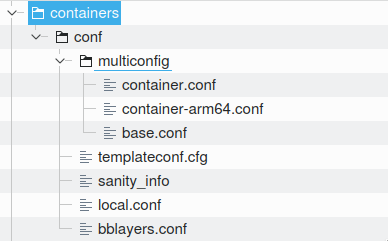 Multiconfig Setup
base.conf
TMPDIR = "${TOPDIR}/base“
container.conf
TCLIBC = "musl“TMPDIR = "${TOPDIR}/container“IMAGE_FSTYPES='container’PREFERRED_PROVIDER_virtual/kernel = "linux-dummy“
Container-arm64.conf
TCLIBC = "musl“MACHINE = "qemuarm64“TMPDIR = "${TOPDIR}/container-arm64“IMAGE_FSTYPES='container’PREFERRED_PROVIDER_virtual/kernel = "linux-dummy"
Multiconfig Build
Build%> bitbake mc:container:hello-world \      mc:container-arm64:hello-world
Result%> ls container/deploy/images/qemux86-64/hello-world-qemux86-64.tar.bz2container/deploy/images/qemux86-64/hello-world-qemux86-64.tar.bz2%> ls container-arm64/deploy/images/qemuarm64/hello-world-qemuarm64.tar.bz2container-arm64/deploy/images/qemuarm64/hello-world-qemuarm64.tar.bz2
7. Saving Time
Builder Container
Idea: create a cloud friendly container and reuse –native build artifacts in the process
Complete a simple build – hello-world
Put the whole build into a container
Use the container to build more containers
2. Put the Whole Build into a Container
FROM debian:stretch-slimCOPY . /mark/bld/containerRUN apt update && apt install -y locales gawk wget git-core cpio \     diffstat unzip texinfo gcc-multilib python2.7 python2.7-minimal \     python-minimal build-essential chrpath socat libsdl1.2-dev xterm && \     rm -rf /mark/bld/container/cbuilder/local && \     rm -rf /mark/bld/container/cbuilder/tmp/deploy/images/qemux86-64 && \     sed -i -e 's/# en_US.UTF-8 UTF-8/en_US.UTF-8 UTF-8/' /etc/locale.gen && \     locale-genENV HOME=/markENV LANG en_US.UTF-8ENV LANGUAGE en_US:enENV LC_ALL en_US.UTF-8WORKDIR /mark/bld/container/cbuilderVOLUME /mark/bld/container/cbuilder/local    /mark/bld/container/cbuilder/tmp/deploy/images/qemux86-64    /mark/bld/container/downloadsENTRYPOINT ["/mark/bld/container/entrypoint.sh"]
3. Use the Container to Build More Containers
Create a layer - similar to local layer created for Hello World!

Create an ‘out’ directory
sudo docker run --rm -it \-v $PWD/local:/mark/bld/container/cbuilder/local \-v $PWD/out:/mark/bld/container/cbuilder/tmp/deploy/images/qemux86-64 \yp-cbuilder bitbake <image-name>'
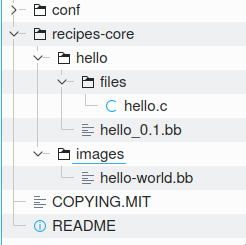 8. DevOps Example
Use Container Build in Test and Deploy
Use Docker bindings with python scripts to run the container and push it to a registry
Using Docker Python Bindings
Using Docker Python Bindings
Import an image tarballret = call(["docker", "import", IMAGE_FILE, "simple-firewall"], stdout=FNULL)
Push a container to a registryimage = docker_client.images.get("simple-firewall")image.tag("localhost:5000/simple-firewall")docker_client.images.push("localhost:5000/simple-firewall")
Details seehttps://github.com/masselstine/simple-firewall
9. Future Work / Ideas
Container Registry Fetcher
Idea: To include existing containers in a rootfs image
Add  the ability to write recipes which reference existing containers on a registry
Register included containers with a container runtime to have them start automatically
Write container metadata
Idea: go beyond creating just the container images
Write OCI compatible config.json
Write Docker VERSION and Image JSON
Provide the ability to push to a container registry from the build
Use cube-builder to Seed a Build Container
meta-overc
OverC is a containerized OS framework
Extensible via the addition of containers
Supports runC container runtime natively
Supports OCI container format natively
Container image agnostic, works with OCI and Docker image formats and repositories
Provided as a Yocto Project layer
Assembled by a custom installer (ie. No wic)
9. Resulttool or: How I Learned to Stop Worrying and Love testresults
Tim Orling
Bonus Slides
Hash Equivalency/Runqueue
Joshua Watt
Outline
What is the Runqueue?
Traditional Runqueue Execution
What is the purpose of Hash Equivalence?
Runqueue Execution with Hash Equivalence Server
Signature Generation with Hash Equivalence Server
Live Demo
The Role of Reproducible Builds
Alternate Output Hash Methods
[Speaker Notes: I don’t have 45 minutes of material. If you sit there listening to me drone one over my slides this will be short

Please feel free to stop me and ask questions at any time.]
What is the Runqueue?
[Speaker Notes: How many know what the runqueue is?]
What is the Runqueue?
The “queue” (tree) of tasks that bitbake will execute for a given build
Records task dependencies
Record task state (completed, ready to run, not ready)
As tasks are executed bitbake marks them as complete
[Speaker Notes: The runqueue is the subset of all parsed recipe tasks that bitbake will execute during a build
It is a fairly complex data structure that incorporates several lists and tree-like structures
Tracks task states 
Completed
Ready to Run
Not Ready
Tracks task dependencies and reverse task dependencies
When bitbake is ready to execute a new task, it finds one from the runqueue that is ready to run 
All dependencies are satisfied
Executes the task
When execution is complete:
Captures the result
Marks the task as completed
Updates dependent tasks to check if any might now be ready to run]
Traditional Runqueue Execution
[Speaker Notes: In order to describe how hash equivalence works, it is helpful to understand how the traditional runqueue works

Give a brief overview of the basic operation of the traditional runqueue
Greatly simplified
Many tasks are omitted for brevity]
Traditional Runqueue Execution
A:do_configure

taskhash: 111
A:do_populate_sysroot

taskhash: 222
B:do_configure

taskhash: 333
B:do_populate_sysroot

taskhash: 444
[Speaker Notes: Two recipes are present, “A” and “B”
Each has 2 tasks, “do_configure” and “do_populate_sysroot”
The blue lines show dependencies
do_populate_sysroot for each recipe depends on do_configure for that recipe
do_configure in recipe B depends on do_populate_sysroot in recipe A
Every task has a “taskhash” that bitbake calculates at signature generation time
Determine if a task needs to be rebuilt. Includes:
Bitbake variables
Task code
Input files (e.g. SRC_URI)
The taskhash value from dependent tasks (e.g. the taskhash for A:do_populate_sysroot includes the value “111” b/c that is the taskhash for A:do_configure)]
Traditional Runqueue Execution
A:do_configure

taskhash: 111
A:do_populate_sysroot

taskhash: 222
A:do_populate_sysroot:222
B:do_configure

taskhash: 333
B:do_populate_sysroot

taskhash: 444
B:do_populate_sysroot:444
[Speaker Notes: Certain tasks in the runqueue are “setscene” tasks. In our example, do_populate_sysroot is an setscene task
Setscene is a property of the task itself, not the specific task instance (e.g. all do_populate_sysroot tasks are setscene tasks)
After they execute, their output is captured into a sstate tarball and cached
Shown in green
This tarball can be shared between multiple hosts
Note that the sstate cache objects are named based on the taskhash of the task that created them
Any particular sstate tarball is only intended to replace a task with the same task hash]
Traditional Runqueue Execution
A:do_populate_sysroot_setscene

taskhash: 222
A:do_populate_sysroot:222
B:do_configure

taskhash: 333
B:do_populate_sysroot

taskhash: 444
[Speaker Notes: If bitbake sees a setscene task that it has not executed before has a sstate object, it will execute the “setscene” task in place of the actual task and skip all it’s dependencies
In our example, do_populate_sysroot from recipe A can be replaced by do_populate_sysroot_setscene which is restored from the previous sstate object
This skips executing do_configure for recipe A and all other upstream dependent tasks
In the traditional runqueue, all setsecene tasks are run in a sperate phase of the build before the normal tasks
Bitbake can’t “go back” and run more setscene tasks after it has started normal task execution]
Traditional Runqueue Execution
A:do_configure

taskhash: aaa
A:do_populate_sysroot

taskhash: bbb
A:do_populate_sysroot:222
B:do_configure

taskhash: ccc
B:do_populate_sysroot

taskhash: ddd
B:do_populate_sysroot:444
[Speaker Notes: What happens when a task’s taskhash changes (e.g. do_configure in recipe A)?
This will change all downstream taskhashes
b/c each task uses the value from the dependent taskhash
Renders the previously cached sstate objects unused
Sometimes, this is what you want
Significant changes in function
Changes to what a recipe provides for others to use
Sometimes those sstate objects would still be valid because the taskhash change wouldn’t change their contents
In these cases rebuilding is actually unnecessary
Questions on how the traditional runqueue works before moving on?]
What is the purpose of Hash Equivalence?
Improve the reuse of sstate
Reduce unnecessary rebuilds of recipes
Reduce build times
[Speaker Notes: The goal of hash equivalence is to improve the situation just described where a trivial change to the do_configure task left the sstate object unused.
Thus, hash equivalence should
Improve the resuse of sstate in the face of trivial changes
Which will reduce unnecessary rebuilds of recipes
Which will reduce build times
Which will make everyone happy]
Runqueue Execution with Hash Equivalence Server
[Speaker Notes: Let’s take a look at what the modern runqueue looks like with the hash equivalence server]
Runqueue Execution with Hash Equivalence Server
A:do_configure

taskhash: 111
unihash: 111
A:do_populate_sysroot

taskhash: 222
unihash: 222
A:do_populate_sysroot:222
Hash server
B:do_configure

taskhash: 333
unihash: 333
B:do_populate_sysroot

taskhash: 444
unihash: 444
B:do_populate_sysroot:444
[Speaker Notes: A new hash is introduced for all tasks called the “unique hash” abbreviated “unihash”
Unless told otherwise, bitbake assumes the unihash is the same as the taskhash
The rules for calculating a task’s taskhash are modified so that it includes the value of the unihash for dependent tasks instead of taskhash
sstate tarballs are named based on unihash instead of taskhash
Note: This results in no change to the semantics of the runqueue unless there is outside influence on the unihashes]
Runqueue Execution with Hash Equivalence Server
A:do_configure

taskhash: 111
unihash: 111
A:do_populate_sysroot

taskhash: 222
unihash: 222
outhash: 123
A:do_populate_sysroot:222
Hash server
outhash 123 = taskhash 222
B:do_configure

taskhash: 333
unihash: 333
B:do_populate_sysroot

taskhash: 444
unihash: 444
B:do_populate_sysroot:444
[Speaker Notes: When a hash server is enabled, and additional step takes place for setscene enabled tasks
After the task runs
Before sstate tarball is created
An “output hash” a.k.a. “outhash” is calculated for the task output
The current implementation checksums all the files and metadata that will go into the sstate tarball
other methods can be implemented
The output hash and taskhash are reported to the server, which stores them in a persistent database]
Runqueue Execution with Hash Equivalence Server
A:do_configure

taskhash: aaa
unihash: aaa
A:do_populate_sysroot

taskhash: bbb
unihash: bbb
A:do_populate_sysroot:222
Hash server
outhash 123 = taskhash 222
B:do_configure

taskhash: ccc
unihash: ccc
B:do_populate_sysroot

taskhash: ddd
unihash: ddd
B:do_populate_sysroot:444
[Speaker Notes: Change A:do_configure’s taskhash again
Assume this is a trivial change that doesn’t actually change the task output
As before, the taskhashes change in all downstream tasks
Unihashes also change
sstate objects cannot be used
No setscene tasks are executed]
Runqueue Execution with Hash Equivalence Server
A:do_configure

taskhash: aaa
unihash: aaa
A:do_populate_sysroot

taskhash: bbb
unihash: 222
outhash: 123
A:do_populate_sysroot:222
Hash server
outhash 123 = taskhash 222
outhash 123 = taskhash bbb
B:do_configure

taskhash: ccc
unihash: ccc
B:do_populate_sysroot

taskhash: ddd
unihash: ddd
B:do_populate_sysroot:444
[Speaker Notes: A:do_populate_sysroot executes
It calculates the same outhash as before
Reports the outhash and taskhash to the hash equivalence server
The server stores off this hash in the database
The server notes that there is an older matching taskhash in the database with the same output hash
The server reports back to bitbake that the unihash for A:do_populate_sysroot should be changed to “222”]
Runqueue Execution with Hash Equivalence Server
A:do_configure

taskhash: aaa
unihash: aaa
A:do_populate_sysroot

taskhash: bbb
unihash: 222
A:do_populate_sysroot:222
Hash server
outhash 123 = taskhash 222
outhash 123 = taskhash bbb
B:do_configure

taskhash: 333
unihash: 333
B:do_populate_sysroot

taskhash: 444
unihash: 444
B:do_populate_sysroot:444
[Speaker Notes: The change in the unihash for A:do_populate_sysroot prompts bitbake to re-calculate the task hashes for all downstream tasks
Because the taskhash is based on the dependant’s unihash, these calculate to the values they previously held
Importantly, the unihash for B:do_populate_sysroot now matches the hash for the cached sstate object]
Runqueue Execution with Hash Equivalence Server
A:do_configure

taskhash: aaa
unihash: aaa
A:do_populate_sysroot

taskhash: bbb
unihash: 222
A:do_populate_sysroot:222
Hash server
outhash 123 = taskhash 222
outhash 123 = taskhash bbb
B:do_populate_sysroot_setscene

taskhash: 444
unihash: 444
B:do_populate_sysroot:444
[Speaker Notes: Bitbake realizes that it can restore B:do_populate_sysroot from cache sstate
Executes B:do_populate_sysroot_setscene
Completely skips B:do_configure
In the traditional runqueue, this would not be allowed because bitbake can’t go back and execute setscene tasks
The new runqueue does allow this though:
Setsecene tasks are allowed to be added to the run queue at any time
Anytime setsecene tasks are added, bitbake will execute them all, then continue with normal task execution
Questions about this process?]
Signature Generation with Hash Equivalence Server
[Speaker Notes: Now we are going to look at what happens when bitbake generates signatures for the runqueue with the hashserver
E.g. A clean build on another host, but has access to the hash server and sstate from previous example
Signature generation is the process where bitbake calculates the task hashes for tasks in the runqueue
Occurs before any tasks execute
Reported as part of the “Initializing tasks” line when running bitbake]
Signature Generation with Hash Equivalence Server
A:do_configure

taskhash: aaa
unihash: aaa
A:do_populate_sysroot

taskhash: bbb
unihash: 222
A:do_populate_sysroot:222
Hash server
outhash 123 = taskhash 222
outhash 123 = taskhash bbb
B:do_configure

taskhash: 333
unihash: 333
B:do_populate_sysroot

taskhash: 444
unihash: 444
B:do_populate_sysroot:444
Signature Generation with Hash Equivalence Server
A:do_configure

taskhash: aaa
unihash: aaa
A:do_populate_sysroot:222
Hash server
outhash 123 = taskhash 222
outhash 123 = taskhash bbb
B:do_populate_sysroot:444
[Speaker Notes: A:do_configure task is initially calculated with the taskhash “aaa”]
Signature Generation with Hash Equivalence Server
A:do_configure

taskhash: aaa
unihash: aaa
A:do_populate_sysroot

taskhash: bbb
unihash: bbb
A:do_populate_sysroot:222
Hash server
outhash 123 = taskhash 222
outhash 123 = taskhash bbb
B:do_populate_sysroot:444
[Speaker Notes: Bitbake initially calculates the taskhash and unihash for A:do_populate_sysroot as “bbb”]
Signature Generation with Hash Equivalence Server
A:do_configure

taskhash: aaa
unihash: aaa
A:do_populate_sysroot

taskhash: bbb
unihash: 222
A:do_populate_sysroot:222
Hash server
outhash 123 = taskhash 222
outhash 123 = taskhash bbb
B:do_populate_sysroot:444
[Speaker Notes: After, it will query the hash server and ask if there is a better unihash for “bbb”
The server will consult the database and discover that “bbb” is equivalent to the older taskhash “222”
b/c They have the same output hash
Bitbake will change the unihash for the task accordingly]
Signature Generation with Hash Equivalence Server
A:do_configure

taskhash: aaa
unihash: aaa
A:do_populate_sysroot

taskhash: bbb
unihash: 222
A:do_populate_sysroot:222
Hash server
outhash 123 = taskhash 222
outhash 123 = taskhash bbb
B:do_configure

taskhash: 333
unihash: 333
B:do_populate_sysroot

taskhash: 444
unihash: 444
B:do_populate_sysroot:444
[Speaker Notes: Parsing will continue with subsequent tasks
Note that now the caches sstate tarballs can be used immediately since the unihash matches the cached tarball hashes before any tasks are run]
Signature Generation with Hash Equivalence Server
A:do_populate_sysroot_setscene

taskhash: bbb
unihash: 222
A:do_populate_sysroot:222
Hash server
outhash 123 = taskhash 222
outhash 123 = taskhash bbb
B:do_populate_sysroot_setscene

taskhash: 444
unihash: 444
B:do_populate_sysroot:444
[Speaker Notes: Bitbake will execute the setsence tasks, never needing to execute the tasks with differing hashes
This is very powerful when sstate and the hash server are both shared
It means that only one builder needs to to be the first to build and discover an equivalent hash
After that, everyone else will detect the hashes as equivalent and restore from sstate
Questions?]
Live Demo & Exercise
The Role of Reproducible Builds
Hash equivalence and reproducible builds go together
Better reproducibility means better hash equivalence
[Speaker Notes: Better build reproducibility means better hash equivalency
Remember: equivalent hashes are determined by the outhash
If the same build doesn’t generate the same outhash, it can’t be determined to be equivalent
Reproducibility is important for other reasons, hopefully hash equivalence helps drive it to be more important for everyone else!]
Alternative Output Hash Methods
The output hashing method can be replaced
Opportunity to implement context-sensitive hashes
ELF Library Symbol hashing
Scripting language specific hashing
Locking hashes
Questions and Answers
Thank you for your participation!